De DSM-5 komt er aan
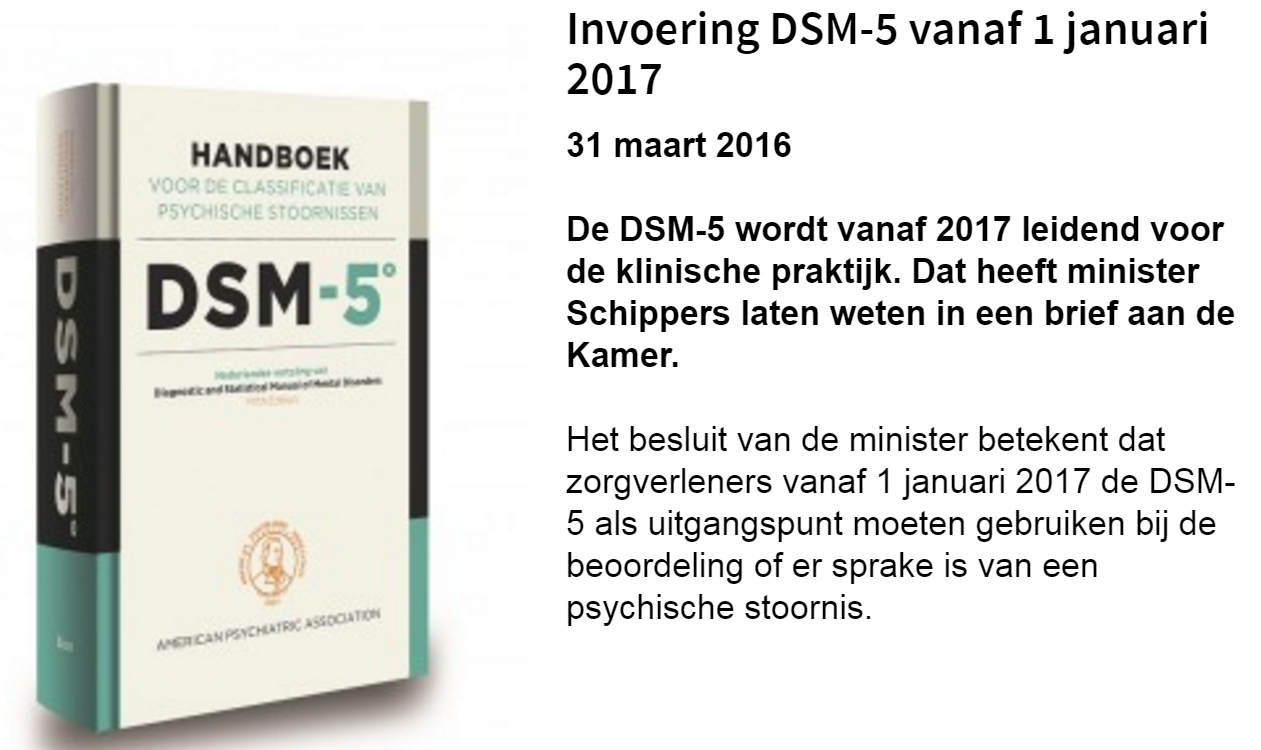 1/17
Psychiatrieweb.nl/presentaties7.html
6-sep-16
Schandaal DSM-5 2012
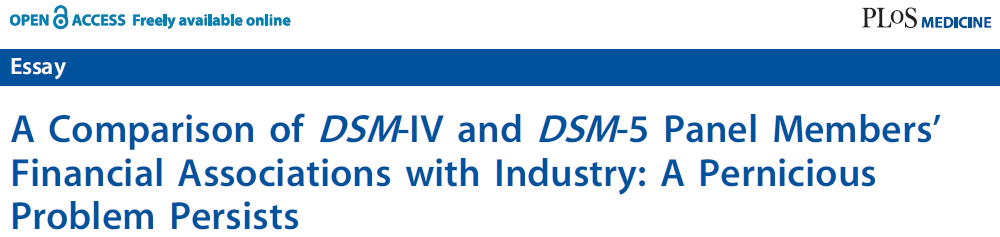 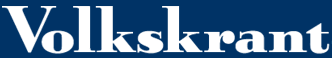 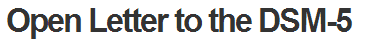 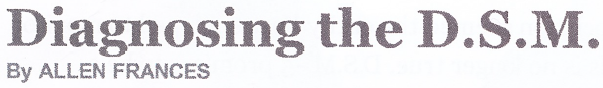 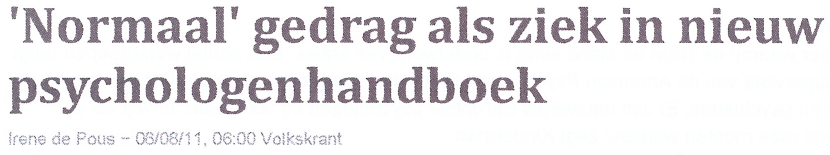 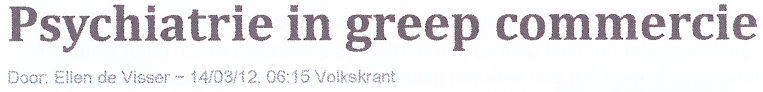 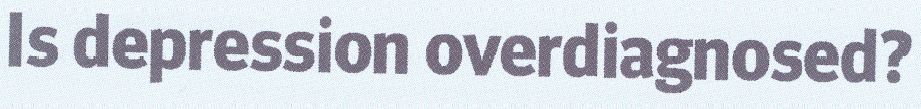 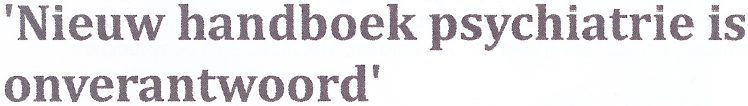 2/17
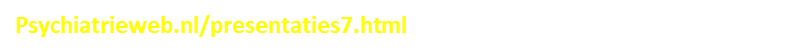 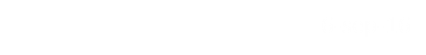 1968 - Taal voor diagnostiek
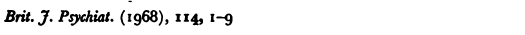 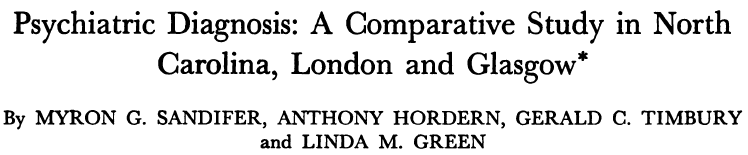 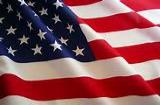 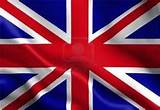 Functionele psychosen               Manisch-depressieve psychose
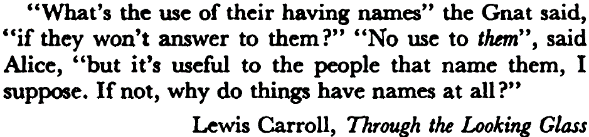 3/17
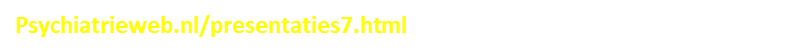 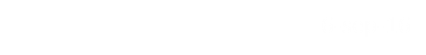 1959 Fundamentals of Taxonomy
Carl Gustav Hempel (1905 – 1997)
Wetenschapstheorie – Logisch positivisme

Belang van operationele definitie van wetenschappelijk terminologie

Beschrijving

Theoretische systematisering
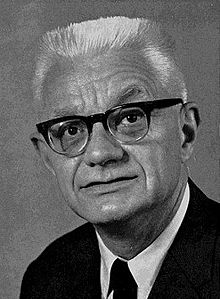 World Conferenence on Field Studies in the Mental Disorders, New York 1959
4/17
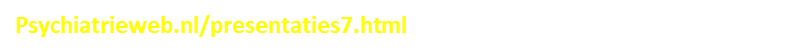 6-sep-16
Diagnostic and Statistical Manual (1980 - … )
1952
1968
1980

1994



2013 – NL: 2014
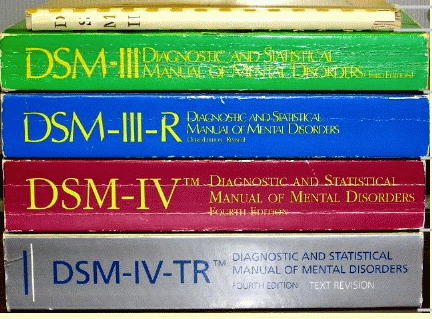 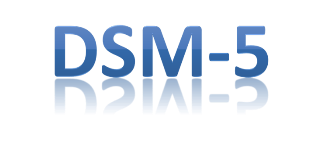 5/17
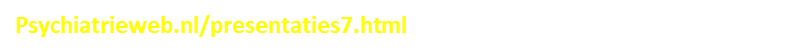 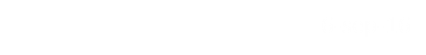 Medisch model
Patiënt
Klachten en 
verschijnselen
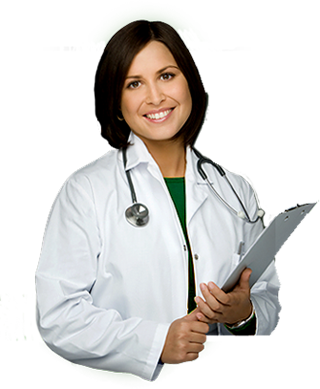 Diagnose
Prognose
Behandeling
6/17
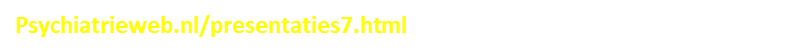 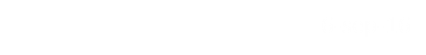 Classificatie
Patiënt
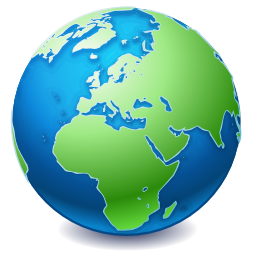 Klachten en 
verschijnselen
Classificatie
Diagnose
Prognose
Behandeling
7/17
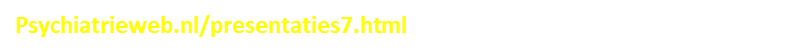 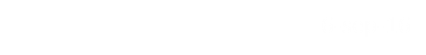 Classificatie – de wereld op zijn kop
Patiënt
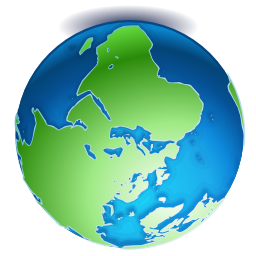 Klachten en 
verschijnselen
Diagnose
Classificatie
?
testkenmerken
Prognose
Behandeling
8/17
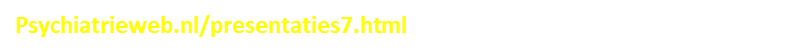 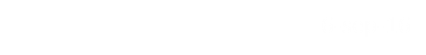 Wat brengt de DSM-5?
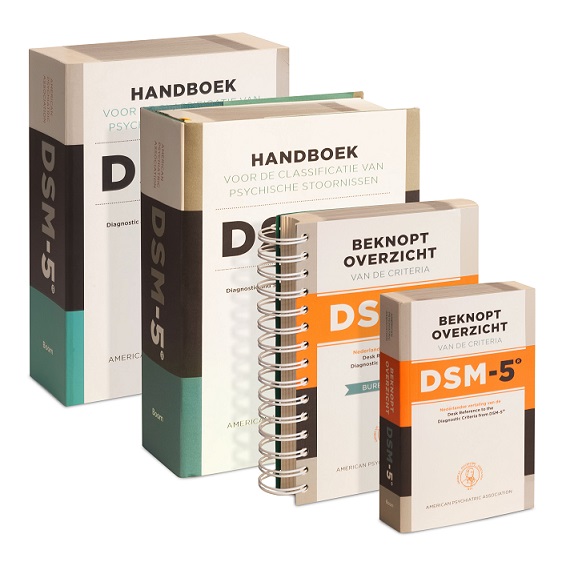 9/17
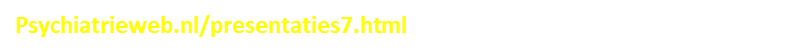 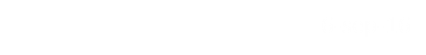 Wat brengt de DSM-5?
www.dsm-5-nl.org
c
Geen aardverschuiving

Geen indeling meer in 5 assen
Nieuwe hoofdstukindeling  
Geen apart hoofdstuk voor jeugd
Beter genuanceerde formuleringen
Consistente formulering
Helderder in onderbouwing (en beperking)
DSM-5.0  5.1  5.2  …

Geen andere taal; meer een dialect
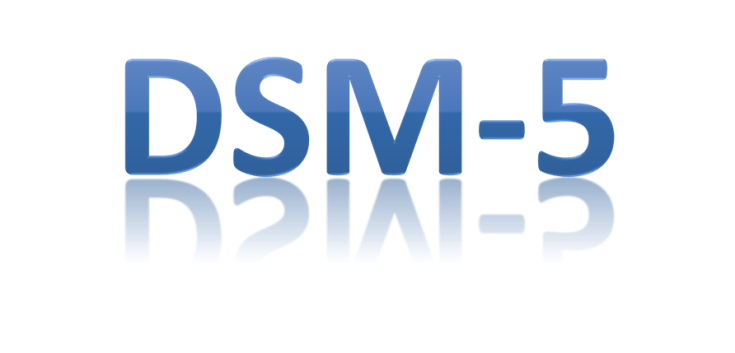 10/17
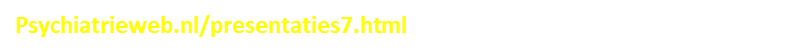 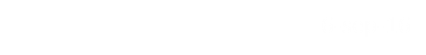 Nieuwe hoofdstukken / -namen
www.dsm-5-nl.org
c
Neurobiologische ontwikkelingsstoornissen
Bipolaire stemmingsstoornissen
Obsessieve-compulsieve en verwante stoornissen
Trauma- en stress-gerelateerde stoornissen
Somatische-symptoomstoornis en verwante stoornissen
Eliminatiestoornissen
Genderdysforie
Neurocognitieve stoornissen
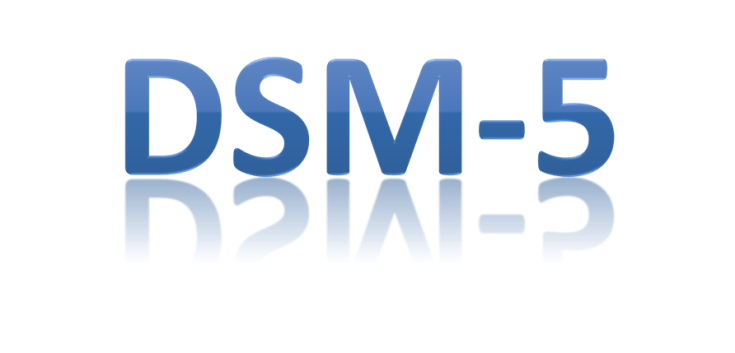 11/17
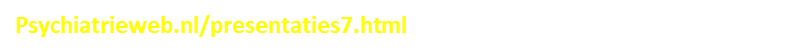 6-sep-16
Stoornissen
www.dsm-5-nl.org
15 “nieuwe” stoornissen
Veel aanpassingen van criteria (veelal beperkt)
Veel samenvoeging en verandering van naamgeving
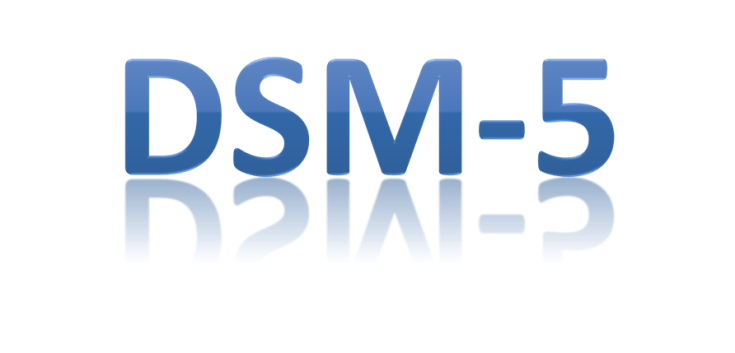 12/17
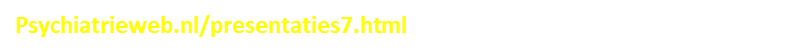 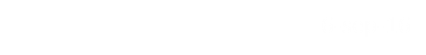 Selectie van nieuwe stoornissen
www.dsm-5-nl.org
Disruptieve stemmingsregulatiestoornis
Premenstruele stemmingsstoornis
Persisterende depressieve stoornis
Verzamelstoornis
Excoriatiestoornis (huidpulkstoornis)
Eetbuistoornis
Cafeïne onttrekkingssyndroom
Cannabis onttrekkingssyndroom
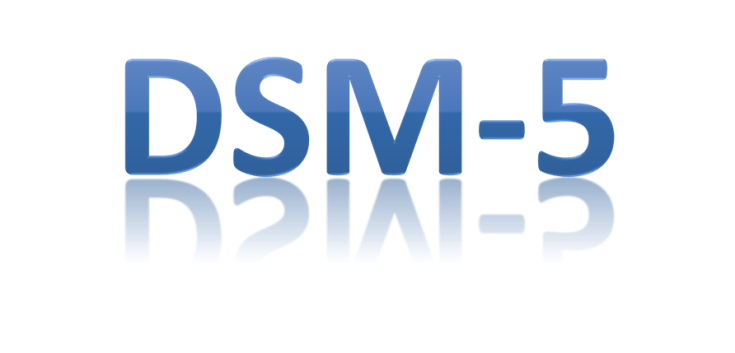 13/17
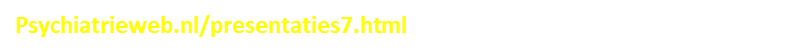 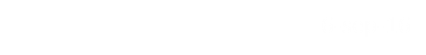 Selectie van aanpassingen
www.dsm-5-nl.org
Neurocognitieve stoornis: uitgebreide of beperkte
Katatonie
Autisme spectrum stoornissen
Verstandelijke beperking
ADHD
Schizofrenie
Schizoaffectieve stoornis
Depressieve stoornis (rouwcriterium)
Somatische-symptoomstoornis
Aanpassingsstoornis
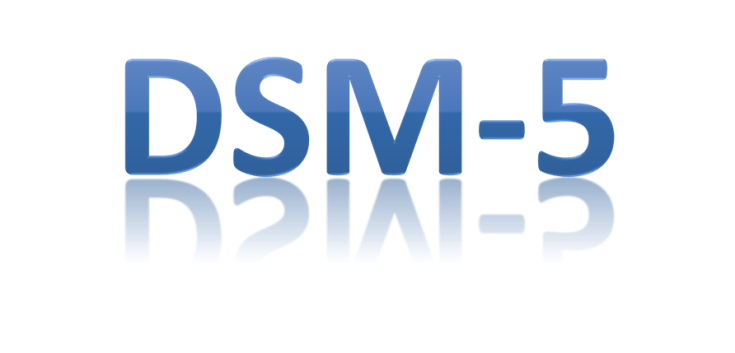 14/17
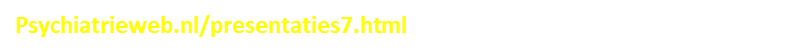 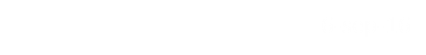 Stoornissen voor verder onderzoek
www.dsm-5-nl.org
Subklinisch psychotisch syndroom
Persisterende complexe rouwstoornis
Internetgamingstoornis
Suïcidaal-gedragssttoornis
Niet suïcidale zelfbeschadiging
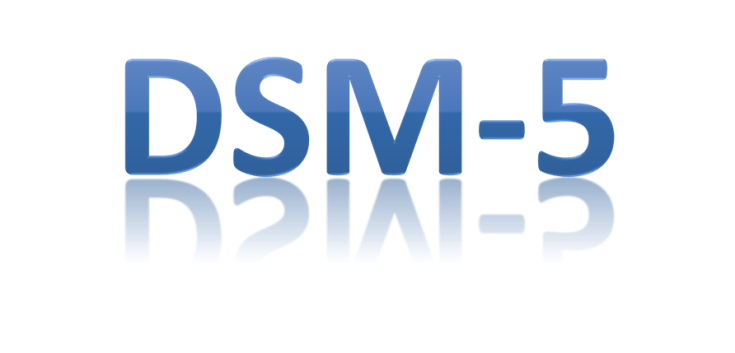 15/17
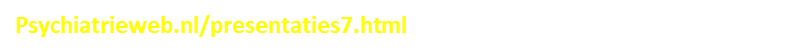 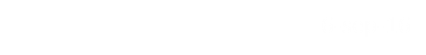 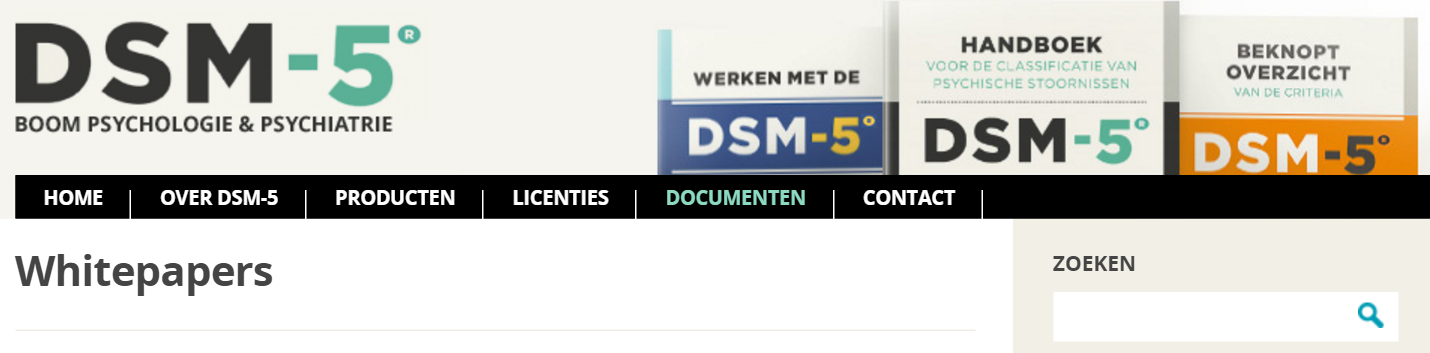 Waar zijn we met de DSM-5
www.dsm-5-nl.org
Belangrijkste wijzigingen van DSM-IV naar DSM-5
De integratieve benadering van psychische stoornissen in de DSM-5

Alternatief model voor persoonlijkheidsstoornissen
De PID-5 en het DSM-5 persoonlijkheidstrekkenmodel
Autismespectrumstoornis
Normoverschrijdend-gedragsstoornis
De verstandelijke-ontwikkelings-stoornis
Volwassenen met ADHD
Somatisch-symptoomstoornis
Posttraumatische Stressstoornis
Voedings- en eetstoornissen
Slaap-waakstoornissen
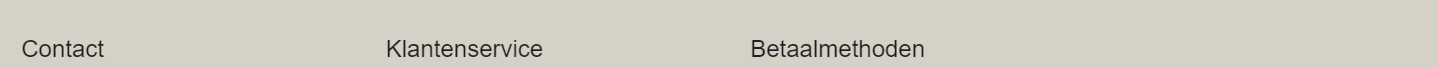 16
Insert > Header & footer
6-sep-16
Kansen voor DSM-5 2013?
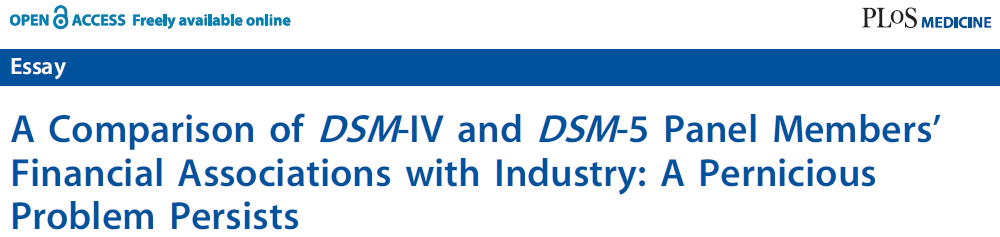 Met DSM en ICD eindelijk betrouwbare classificatie voor psychiatrische diagnosen
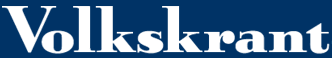 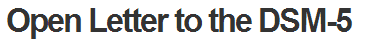 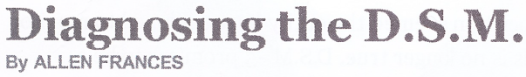 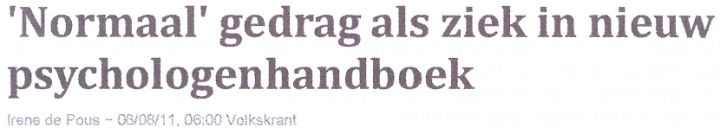 Classificatie breed verward met diagnose
Farmaceutische industrie speelt handig in op onzekerheid
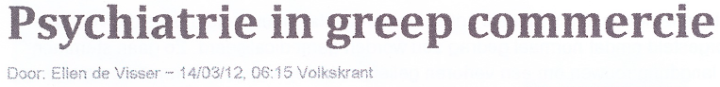 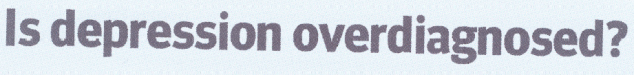 Populaire classificatie per abuis aangezien voor handboek
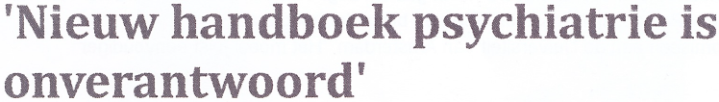 17 /17
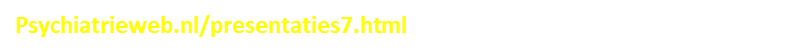 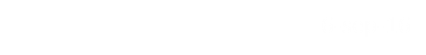